Uzlabot mīkstās prasmes, lai veicinātu
konkurētspēju un darba iespējas
Tēma: Komplicētu problēmu risināšana
Informācijas tehnoloģiju un vadības augstskola Rzeszów
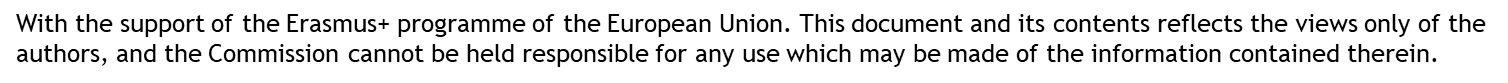 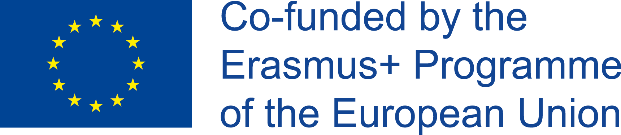 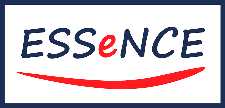 Kursa mērķi
Mērķis Nr. 1
Attīstīt saņēmēju spēju identificēt problēmas, to pareizo iedalījumu kategorijās, ņemot vērā sarežģītības pakāpi, un noteikt to risināšanas darbības.
Mērķis Nr. 2
Veidot pamatus prasmēm risināt komplicētas problēmas, iepazīstinot ar problēmu identificēšanas metodiku, kā arī rīkiem, kas palīdzētu to risināšanā.
Mērķis Nr. 3
Izprast galvenos terminus  komplicēto problēmu risināšanā, kā arī strādāt ar gadījumu pētījumiem un iegūto zināšanu pašnovērtējuma rīkiem.
Mērķis Nr. 4
Iegūt prasmes, kas nepieciešamas patstāvīgai un efektīvai iegūto zināšanu pielietošanai, lai risinātu organizācijā identificētas problēmas.
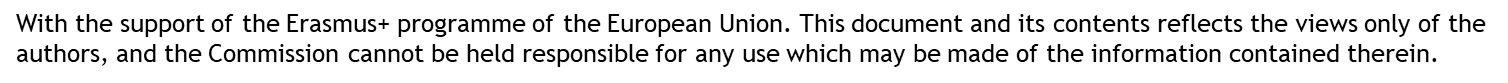 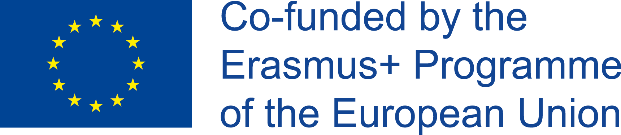 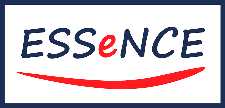 Mācību rezultāti
Pēc kursa pabeigšanas dalībnieks (...):
Iznākums Nr. 1
būs zināšanas par problemu parādību definēšanu un identificēto problēmu iedalīšanu kategorijās, ņemot vērā to sarežģītības pakāpi.
Iznākums Nr. 2
iegūs zināšanas par metodēm un rīkiem gan komplicētu problēmu identificēšanai, gan to atrisināšanai organizācijā.
Iznākums Nr. 3
būs vispusīgas prasmes praktiski izmantot apgūtos rīkus un metodes, lai atrisinātu konstatētās problēmas.
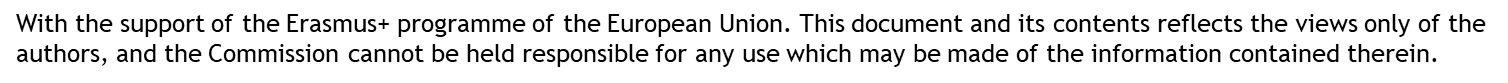 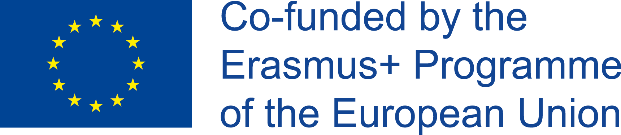 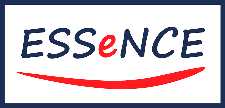 INDEKSS
2. vienība:
Soļi komplicētu problēmu risināšanā.


Problēmas un tās cēloņu identificēšana.
Noteiktas problēmas seku apsvēršana.
Risinājumi, kuru pamatā ir smadzeņu darbība.
Ierosināto risinājumu ietekmes pārbaude.
Optimāla problēmas risinājuma izvēle.
Plāna īstenošana. PDCA cikls
Gatavošanās pārmaiņām.
1. vienība:
Kas ir komplicēta problēma?

Atšķirības starp vienkāršām problēmām, sarežģītām problēmām un komplicētām problēmām.
Sarežģījumi salīdzinājumā ar sarežģītību.
3. vienība:
Rīki, kas palīdz identificētproblēmu un tās cēloņus.

Einšteina problēmu risināšanas formula
Dizaina domāšana.
5 x kāpēc
5 x ko
Išikava diagramma.
8D ziņojums.
CATWOE analīze.
4. vienība:
Rīki, kas noder smadzeņu darbības risinājumos.

Prāta vētra.
Apgrieztā prāta vētra.
635 metode.
SCAMPER.
Walt Disney metode.
Pareto diagramma.
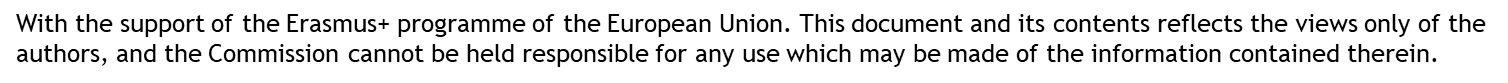 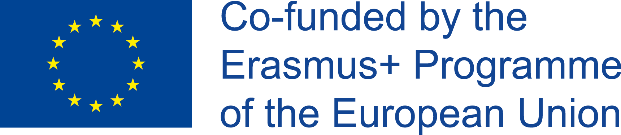 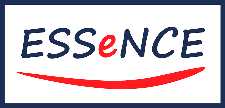 Tēma: Komplicētu problēmu risināšana
Kas ir komplicēta problēma?

Komplicētu problēmu risināšanas prasmju attīstīšanas sākumpunkts ir izskaidrot atšķirības starp vienkāršām, sarežģītām un komplicētām problēmām;












Avots: Glouberman, S., & Zimmerman, B. (2016). 1 Complicated and Complex Systems: What Would Successful Reform of Medicare Look Like? University of Toronto Press, p. 2.
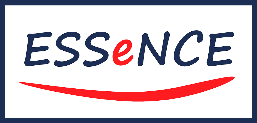 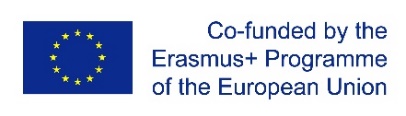 With the support of the Erasmus+ programme of the European Union. This document and its contents reflects the views only of the authors, and the Commission cannot be held responsible for any use which may be made of the information contained therein.
(1) Sarežģītība nozīmē, ka analizētā problēma ietver daudzas daļas, kas ir precīzi saistītas viena ar otru.
(2) Sarežģītība apraksta problēmu, kuru ir grūti atrisināt. Tāpēc mēs nevaram būt pārliecināti, ka risinājums ir tāds pats kā garantija, ka elementi, kas to veido, ir savstarpēji saskaņoti.

Kas ir sarežģīti?
Airbus A380, cilvēka skelets, metro tīkls Parīzē
(1) Komplikācija rodas, ja kaut kas darbojas kā sistēma un parāda sistēmas īpašības, kas sākotnēji nav acīmredzamas.
(2) Komplikācija nozīmē daudz vairāk nekā vienkāršu lielāka veseluma summu. Var būt daudz vai maz daļu, un to apvienošanas rezultāts ir "kaut kas" neskaidrs, kas kaut kādā veidā sāk dzīvot savu dzīvi.

Kas ir komplicēts?
Medūza, cilvēks, veids, kā izmantot metro
Tēma: Komplicētu problēmu risināšana
Sarežģītība
Komplikācija
Komplikācija pret sarežģītību
Praksē terminus " komplicēts" un "sarežģīts" lietojam kā sinonīmus. Tas ir saistīts ar kļūdām abu jēdzienu izpratnē. Līdz ar to diskusijas par problēmu sarežģītību nav no tām vienkāršākajām, un no tās izrietošie pārpratumi ietekmē spēju tās efektīvi risināt;
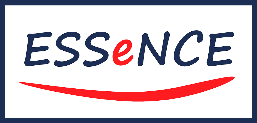 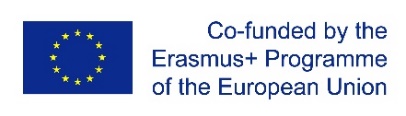 With the support of the Erasmus+ programme of the European Union. This document and its contents reflects the views only of the authors, and the Commission cannot be held responsible for any use which may be made of the information contained therein.
Tēma: Komplicētu problēmu risināšana
Komplicētu problēmu risināšanas soļi
1. Problēmas un tās cēloņu identificēšana
Komplicētai problēmai ir daudz iemeslu.
Daži no cēloņiem var būt viegli identificējami, bet citi var būt slēpti.
Var būt cēloņi, kas ir citu iemeslu sekas (slikts komandas locekļa sniegums var būt viņa prasmju trūkuma sekas nepareizas darbinieku pieņemšanas rezultātā).
Piemērs

Konsultāciju firmas mērķis ir uzlabot spēju patstāvīgi iekļūt tirgū un veidot zīmolu.
Tai ir jāattīsta pašizpausmes kultūra un ātra reakcija uz jaunām iespējām.
Personālam ir jāapgūst informācijas prasmes, jāsāk lietot jaunas tehnoloģijas un jāattīsta vai jāpārveido daži organizatoriskie procesi.
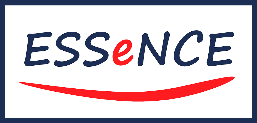 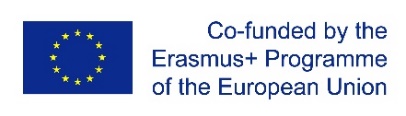 With the support of the Erasmus+ programme of the European Union. This document and its contents reflects the views only of the authors, and the Commission cannot be held responsible for any use which may be made of the information contained therein.
Tēma: Komplicētu problēmu risināšana
Ļaunās problēmas

Ļaunās problēmas gadījumā problēmas simptomi kļūst arī par tās cēloņiem.
Tas padara tos daudz grūtāk saprotamus un atrisināmus. Šāda veida problēmas ir spirāles, kurās jebkurš nepareizs risinājums pasliktina problēmu.
Ļaunu problēmu raksturojums
Grūtības definēt problēmu;
Grūtības noteikt, vai problēma ir pilnībā atrisināta. Dažreiz pastāvīgs risinājums nav iespējams;
Nav skaidru pareizo vai nepareizo risinājumu;
Ierobežotas iespējas izmantot iegūtās zināšanas no iepriekšējiem panākumiem jaunu problēmu risināšanā;
Katra problēma ir unikāla, un iepriekšējie vai līdzīgi mēģinājumi atrisināt problēmu var nebūt efektīvi;
Ir pārāk daudz iespējamo risinājumu, lai tos uzskaitītu un salīdzinātu racionālā veidā.
H.W. Rittel and M.M. Webber (1973)
Kā tiek risināti patiesie problēmu cēloņi?
Izpratne par dažādām problēmām, to cēloņiem un simptomiem kļūst daudz nepieciešamāka un grūtāka, risinot «komplicētas" un ļaunas problēmas.
Jāatceras, ka nepareiza simptoma noteikšana var tikai pasliktināt risināmo problēmu.
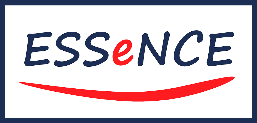 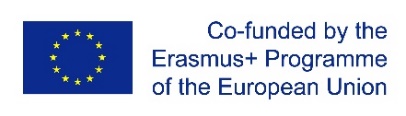 With the support of the Erasmus+ programme of the European Union. This document and its contents reflects the views only of the authors, and the Commission cannot be held responsible for any use which may be made of the information contained therein.
Tēma: Komplicētu problēmu risināšana
1. darbība. Katrai identificētajai problēmai jāizveido tabulu ar šādām kolonnām: 1) cēloņi, 2) sekas un 3) risinājumi.
2. Noteiktas problēmas seku apsvēršana
Ar zināšanām par problēmu identificēšanu un to kategorizēšanu, ir iespējams analizēt definētās problēmas(-u) ietekmi. Lai to izdarītu, jāizmanto paņēmienu, kas ietver šādas trīs darbības.
Atcerieties! Dažreiz nav skaidras cēloņsakarības starp problēmu cēloņiem un sekām. Tāpēc ne vienmēr cēlonis, sekas un risinājumi būs saistīti horizontāli.
2. darbība. Jāsāk ar problēmas cēloņu noteikšanu.  Katru cēloni raksta tabulas pirmajā slejā.
3. darbība. Atkārtot procesu, lai noteiktu sekas un pēc tam risinājumus.
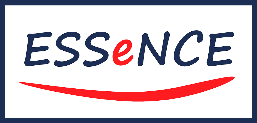 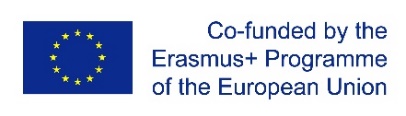 With the support of the Erasmus+ programme of the European Union. This document and its contents reflects the views only of the authors, and the Commission cannot be held responsible for any use which may be made of the information contained therein.
Tēma: Komplicētu problēmu risināšana
Loģiska atdalīšana starp cēloņiem un sekām
Reizēm materiālos ir ietverti vārdi vai frāzes, kas norāda uz cēloņu un seku attiecībām.
Cēloņu aprakstīšanai tiek izmantoti šādi termini: jo, ja, sakarā ar (…).
Savukārt par sekām vēsta tādas frāzes kā: tādēļ, kā rezultātā, attiecīgi (...).
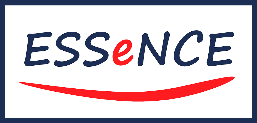 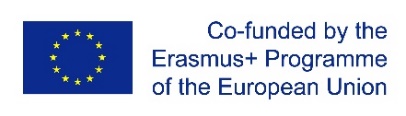 With the support of the Erasmus+ programme of the European Union. This document and its contents reflects the views only of the authors, and the Commission cannot be held responsible for any use which may be made of the information contained therein.
Tēma: Komplicētu problēmu risināšana
Nedefinētu problēmu jautājuma risināšana
1. sola. Nedefinētu cēloņsakarību noteikšana
3. solis. Seku, kas arī ir cēloņi, noteikšana
2. solis: Signālvārdu meklēšana analizētajā tekstā, kas parāda cēloņu-seku saistību
1. cēlonis: cilvēki zāģē kokus.

1. sekas: iznīcinātas putnu ligzdas.
2. sekas: nav ligzdošanas vietu.
3. sekas: izšķiļas mazāk putnu.
4. sekas: samazināta putnu populācija.
Barjerrifam draud globālā sasilšana (cēlonis). Ūdens temperatūras paaugstināšanās izraisa rifu izbalēšanu (sekas), padarot to uzņēmīgāku pret slimībām.
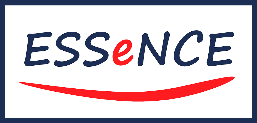 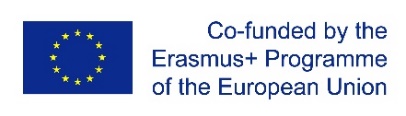 With the support of the Erasmus+ programme of the European Union. This document and its contents reflects the views only of the authors, and the Commission cannot be held responsible for any use which may be made of the information contained therein.
Tēma: Komplicētu problēmu risināšana
3. Risinājumi, kuru pamatā ir prāta vētra
Problēmas iespējamo seku noteikšana
Risinājumu ietekmes pārbaude
Alternatīvas izvēle un īstenošana
Problēmas identificēšana
Alternatīvu vākšana
Avots: pašu izstrādāts.
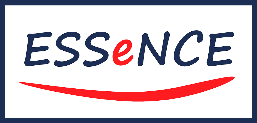 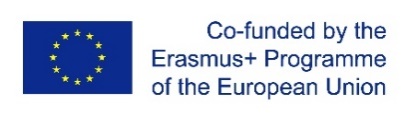 With the support of the Erasmus+ programme of the European Union. This document and its contents reflects the views only of the authors, and the Commission cannot be held responsible for any use which may be made of the information contained therein.
Tēma: Komplicētu problēmu risināšana
Prātošanas (brainstorm) noteikumi
Koncentrēties uz ideju skaitu, neņemot vērā to kvalitāti prāta vētras sākotnējā posmā (t.i., idejas, idejas un idejas vēlreiz),
Izvairīties no kritikas ideju ģenerēšanas līmenī (to izvērtēšanas laiks pienāks vēlāk),
Pieņemt neparastas idejas (sākotnēji izskatās traki, infantili vai pat ārpus realitātes),
Veidot ideju ķēdi, pilnveidojot katru jauno (radīt jaunas idejas no iegūtajām),
Ieviest praksē principu: jo sarežģītāka problēma, jo radošākas un netradicionālākas alternatīvas ir jāapsver,
Nedrīkst aizmirst par piedāvātās alternatīvas ierobežojumiem (šādus ierobežojumus var klasificēt kā normas: juridiski, ētiski ekonomiski apsvērumi vai neformālas sociālās normas).
Līdera/moderatora izvēle
Tēma: Komplicētu problēmu risināšana
Solis 1
Prāta vētras metodes izvēle (tradicionālā prāta vētra, izmantojot papīra tāfeli un marķieri vai, iespējams, modernu tiešsaistes formu, izmantojot, piemēram, bezmaksas programmatūru kā MIRO)
Prātošanas (brainstorm) īstenošanas scenārijs
Solis 2
Ievads – ideju/risinājumu radīšana
Solis 3
Piedāvāto risinājumu analīze un izvērtēšana
Solis 4
Avots: pašu izstrādāts.
Pašu uzkrājumi
Tēma: Komplicētu problēmu risināšana
Pārdod īpašumu
Biznesa eņģelis
Prātošanas (brainstorm) piemērs
Piemērs: Divi studenti gatavojas izveidot jaunuzņēmumu.
Jaunie studenti cīnās ar jaunās ekonomiskās aktivitātes finansēšanas problēmu. Prāta vētras rezultātā skolēni izstrādāja šādus uzņēmējdarbības finansēšanas veidus.
Kā finansēt uzņēmuma dibināšanu?
Loterijas spēle
Sēklas kapitāls
ES līdzekļi
Neatgriežama subsīdija no Darba biroja
Avots: pašu izstrādāts.
Jā
tālākai izskatīšanai
Tēma: Komplicētu problēmu risināšana
vai tas ir iespējams
Nē
tikt noraidītam
4. Piedāvāto risinājumu ietekmes pārbaude
Jā
tālākai izskatīšanai
Alternatīva
vai tas ir apmierinošs
Nē
tikt noraidītam
Jā
tālākai izskatīšanai
sekas ir pieņemamas
Nē
tikt noraidītam
Avots: pašu izstrādāts
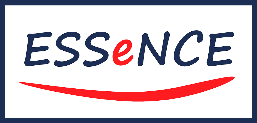 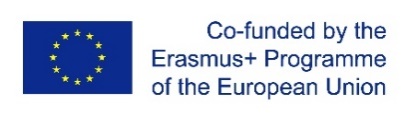 With the support of the Erasmus+ programme of the European Union. This document and its contents reflects the views only of the authors, and the Commission cannot be held responsible for any use which may be made of the information contained therein.
Tēma: Komplicētu problēmu risināšana
4. Piedāvāto risinājumu ietekmes pārbaude
Saskaņā ar komplicētās problēmu risināšanas teoriju ir jāmin trīs veidu faktori, kas pārbauda piedāvāto risinājumu ietekmi::
Nestabili vides faktori (faktori, kurus lēmumu pieņēmējs nevar kontrolēt),
nepastāvīgu lēmumu faktori,
rezultāti.
Tēma: Komplicētu problēmu risināšana
5. Optimāla alternatīva risinājuma izvēle
Viens no risinājumiem ir izvēlēties alternatīvu, kas ir īstenojama, apmierinoša un kuras sekas ir pieņemamas.

Jāpiemin arī, ka labākās alternatīvas izvēli var izdarīt, balstoties uz diviem vadības lēmumu pamatveidiem: ieprogrammētajiem un neprogrammētajiem.
Programmēts lēmums 
ir diezgan pilnīga struktūra vai atkārtojas noteiktā frekvencē (vai abi).

Neieprogrammēts lēmums 
ir vāji definēta struktūra (neatpazīti un neizmērāmi elementi), šāda veida lēmumi tiek pieņemti daudz retāk nekā ieprogrammēti lēmumi.
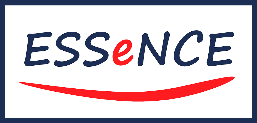 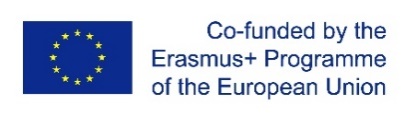 With the support of the Erasmus+ programme of the European Union. This document and its contents reflects the views only of the authors, and the Commission cannot be held responsible for any use which may be made of the information contained therein.
Tēma: Komplicētu problēmu risināšana
Nosacījumi lēmumu pieņemšanai/problēmu risināšanai
Noteiktības stāvoklis — tas ir stāvoklis, kurā lēmumu pieņēmējs ar pietiekamu pārliecību zina par pieejamajām iespējām/alternatīvām un ar to saistītajiem nosacījumiem.

Riska stāvoklis – tā ir situācija, kurā ar zināmu aptuvenu varbūtību ir zināma atsevišķu iespēju pieejamība vai ar katru no tām saistītie iespējamie ieguvumi un izmaksas.

Nenoteiktības stāvoklis - situācija, kurā lēmumu pieņēmēji nezina visas iespējas, ar katru no tiem saistītos riskus un to sekas.
Tēma: Komplicētu problēmu risināšana
Lēmumu pieņēmējs var strādāt ar šādiem nosacījumiem
Lēmuma pieņemšanas/problēmas risināšanas nosacījumi
nenoteiktība
noteiktību
risku
Neskaidrības līmenis un nepareizu lēmumu pieņemšanas risks
Zems
Vidējs
Augsts
Avots: pašu izstrādāts
P-Plānot. Dokumentējiet problēmas pašreizējo stāvokli, pēc tam definējiet mērķa stāvokli ar izmērāmiem sasniedzamiem mērķiem, identificējiet risinājumus vai uzlabojumus un izstrādājiet rīcības plānu
Tēma: Komplicētu problēmu risināšana
D-Darīt. Izpildīt plānu, uzraudzīt procesu īstenošanas laikā. Dokumentē problēmas un neparedzētus notikumi
6. Plāna īstenošana. PDCA cikls (t.i., Deminga cikls)
Deminga cikls, kas pazīstams arī kā PDCA (plānot, darīt, pārbaudīt un rīkoties) cikls. Tā ir metode, kas palīdz sakārtoti un sistemātiski risināt problēmas.
PDCA
C-Pārbaudīt. Analizējiet rezultātus attiecībā pret plāna fāzē izvirzītajiem mērķiem. Pārbaudiet, vai stāvoklis pēc ieviešanas atbilst plānotajam nākotnes stāvoklim
A-Rīkoties. Ja jaunā metode izrādījās efektīva (Pārbaudes fāzes rezultāti), tad pieņemiet un standartizējiet to, pretējā gadījumā identificējiet izmaiņas, kas jāievieš, un pēc tam sāciet jaunu PDCA ciklu
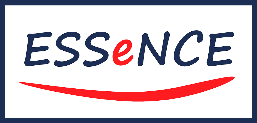 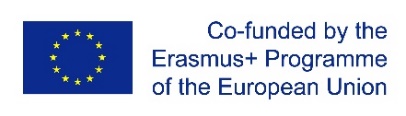 With the support of the Erasmus+ programme of the European Union. This document and its contents reflects the views only of the authors, and the Commission cannot be held responsible for any use which may be made of the information contained therein.
Tēma: Komplicētu problēmu risināšana
PDCA cycle

PLĀNOT
P1: definējiet problēmu.
P2: dokumentējiet pašreizējo statusu.
P3: definējiet mērķa stāvokli ar izmērāmiem mērķiem.
P4: identificējiet risinājumus vai procesa uzlabojumus.
P5: Izstrādājiet rīcības plānu.
DARĪT
D1: Īstenojiet rīcības plānu reālā procesā.
PĀRBAUDĪT
C1: analizējiet rezultātus, salīdzinot ar PLĀNA fāzē izvirzītajiem mērķiem. Pārbaudiet, vai stāvoklis pēc ieviešanas atbilst plānotajam nākotnes stāvoklim.
RĪKOTIES
A1: dokumentējiet izmaiņas standarta procesā.
A2: Izpētiet mācību procesa gaitu (ko komanda ir iemācījusies).
A3: definējiet atstarpes starp PĀRBAUDĪT un PLĀNOT fāzēm.
A4: ja A3 ir nepilnības, definējiet citu PDCA ciklu.
A5: dokumentējiet uzlabojumus un dalieties ar labāko praksi.
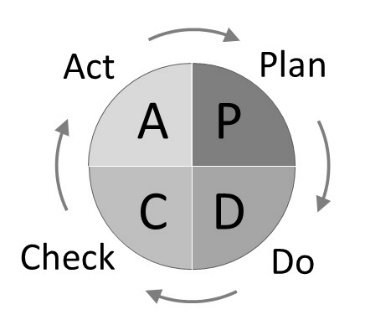 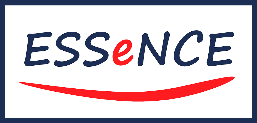 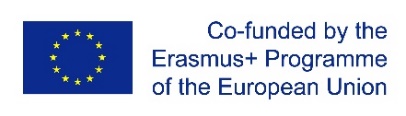 With the support of the Erasmus+ programme of the European Union. This document and its contents reflects the views only of the authors, and the Commission cannot be held responsible for any use which may be made of the information contained therein.
Tēma: Komplicētu problēmu risināšana
Sevis pilnveidošana problēmu risināšanā
Problēmu risināšanai nevajadzētu būt tikai vienam ciklam. PDCA cikls ir jāsāk no jauna.

Bieži vien izrādās, ka risinājumu var uzlabot, tāpat kā var uzlabot pieejas risinājumu noteikšanai un to ietekmes novērtēšanai.

Turpmākās iterācijas PDCA noved pie darba sistēmas, sasniegtā rezultāta un līdz ar to visas organizācijas pilnveidošanās.
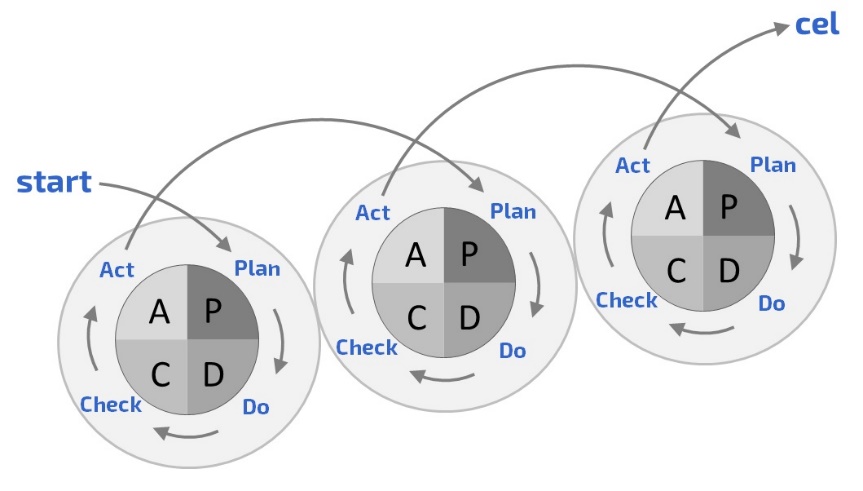 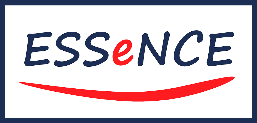 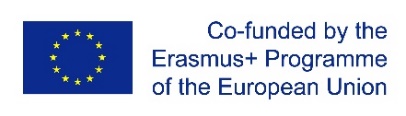 With the support of the Erasmus+ programme of the European Union. This document and its contents reflects the views only of the authors, and the Commission cannot be held responsible for any use which may be made of the information contained therein.
Izmaiņu uzsākšana /ietilpst /
1) zināšanu posms, kura mērķis ir radīt izpratni par pārmaiņu nepieciešamību un iespēju tās pielietot,
2) attieksmes veidošana pret pārmaiņām - šajā posmā veidojas pārmaiņu atbalstītāju un pretinieku koalīcijas,
3) lēmumu pieņemšanas stadija ir atkarīga no vadības apņēmības, darbinieku piekrišanas un vides spiediena.
Izmaiņu ieviešana darbībā /ietilpst/ 
1) sākuma stadija, kurā tiek pārbaudīta izmaiņu faktiskā asimilācija,
2) turpināšanas posms, kurā lēmumu pieņēmēji definē pārmaiņu ieviešanas stratēģijas, ņemot vērā šo izmaiņu pārstāvja rīcību un sagatavotā pārmaiņu pielāgošanas plāna ieviešanu.
Tēma: Komplicētu problēmu risināšana
Posms no. 1
Posms no. 2
7. Gatavošanās pārmaiņām
T. Vokers (1969) apgalvo, ka no tā darbinieka perspektīvas, kurš pieņem maiņu, ir divi posmi, proti, "izmaiņu ierosināšana" un "izmaiņu ieviešana darbībā". Savukārt G. Zaltmans, R. Dankans, J. Holbeks (1973) prezentēja un apsprieda organizācijas pārmaiņu asimilācijas posmus.
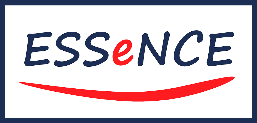 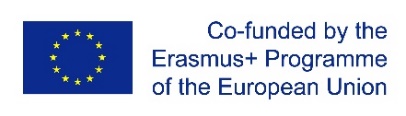 With the support of the Erasmus+ programme of the European Union. This document and its contents reflects the views only of the authors, and the Commission cannot be held responsible for any use which may be made of the information contained therein.
Tēma: Komplicētu problēmu risināšana
Iemesli nevēlēšanās mainīties
Pārvaldības gadījumā, nevēlēšanās mainīties pamatā ir bailes no grūtībām, kas saistītas ar to ieviešanu, un bailes, ka tās mainīs pašreizējo organizācijas darbības modeli.

strādnieku pretestības avoti mainīt ir daudz daudzveidīgākas. Visbiežāk sastopamie cēloņi ir:
ieviesto izmaiņu neatbilstība esošajai standartu un vērtību sistēmai,
nezināšana par izmaiņu mērķtiecību, kā arī to sekām uzņēmumam un tā darbiniekiem,
neuzticēšanās vadībai un ieviestās izmaiņas,
izmaiņu piespiedu raksturs (darbinieku nepiedalīšanās to izveidē un īstenošanā),
bailes zaudēt vērtīgas sociālās saites,
bailes no atlaišanas vai ienākumu pasliktināšanās,
ieradumi un dažreiz spīts,
pārmaiņu temps ir pārāk ātrs.
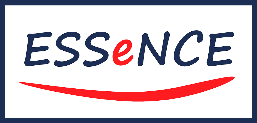 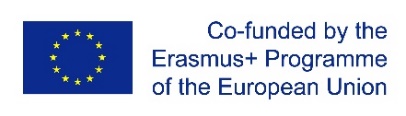 With the support of the Erasmus+ programme of the European Union. This document and its contents reflects the views only of the authors, and the Commission cannot be held responsible for any use which may be made of the information contained therein.
Tēma: Komplicētu problēmu risināšana
Kā samazināt pretestību pārmaiņām

Pretestības pret pārmaiņām samazināšana ietver paņēmienu izmantošanu, lai paustu bažas par stāvokli pēc plānoto izmaiņu ieviešanas. Prakse pierāda, ka pretestības līmenis pārmaiņām būs zemāks, ja:

atbildība par izmaiņu ieviešanu gulsies uz to autoriem,
ar izmaiņu projektu iepazīstinās sabiedrību vadība, kurai ir autoritāte darbinieku vidū,
darbinieki saņems ticamu skaidrojumu par izmaiņu ieviešanas nepieciešamību,
darbinieki uzskatīs, ka izmaiņas samazinās viņu ar darbu saistīto piepūli,
ieviestās izmaiņas līdz šim neierobežos darbinieku autonomiju,
izmaiņu ieviešanas procesā būs iespēja sistemātiski apmainīties ar informāciju starp darbiniekiem un vadību.
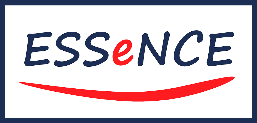 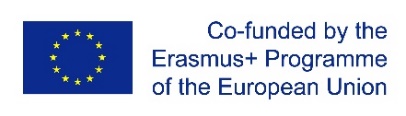 With the support of the Erasmus+ programme of the European Union. This document and its contents reflects the views only of the authors, and the Commission cannot be held responsible for any use which may be made of the information contained therein.
Tēma: Komplicētu problēmu risināšana
Trīs metodes, kā samazināt šķēršļus pārmaiņām

Labākās metodes organizatorisku pārmaiņu šķēršļu pārvarēšanai ir:
informācijas politika,
efektīva komunikācija,
un apmācības aktivitātes.
Informatīvā darbība novērš baumu izplatīšanos organizācijas iekšienē, kas, sniedzot sagrozītu un/vai nepatiesu informāciju, varētu kavēt plānoto izmaiņu efektīvu ieviešanu.
Aktīva un atklāta komunikācija tiek uzskatīta par pretlīdzekli ar pārmaiņām saistītajai nenoteiktībai. Bez aktīvas komunikācijas nav iespējama vērtību un no organizācijas viedokļa būtisku zināšanu nodošana.
Pareizi izvēlētas un vadītas apmācības nodrošina cilvēku gatavību darboties jaunos apstākļos. Nepieciešams garantēt dalību nepieciešamajās apmācībās gan vadībai, gan darbiniekiem.
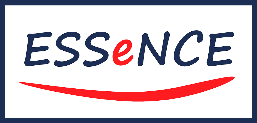 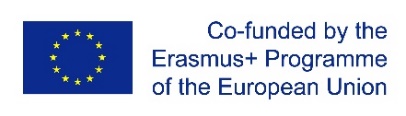 With the support of the Erasmus+ programme of the European Union. This document and its contents reflects the views only of the authors, and the Commission cannot be held responsible for any use which may be made of the information contained therein.
Tēma: Komplicētu problēmu risināšana
Rīki, kas palīdz identificēt problēmu un tās cēloni:
Kas tā ir par “Einšteina problēmu risināšanas formulu”?
5 Kāpēc (problēmas avots).
5 Kas (lai iegūtu pēc iespējas vairāk informācijas no vienkārša fakta vai apgalvojuma).
Išikavas diagramma.
8D pārskats.
CATWOE analīze.
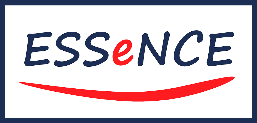 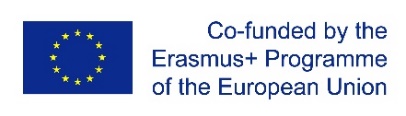 With the support of the Erasmus+ programme of the European Union. This document and its contents reflects the views only of the authors, and the Commission cannot be held responsible for any use which may be made of the information contained therein.
Tēma: Komplicētu problēmu risināšana
Rīki, kas palīdz identificēt problēmu un tās cēloni.
Problēmu risināšanas formula saskaņā ar Einšteinu
"Ja man ir 60 minūtes, lai atrisinātu problēmu. Es pavadu 55 minūtes, domājot par problēmu un 5 minūtes to risinot.”
Pats svarīgākais problēmu risināšanas procesā ir to pareiza identificēšana un definēšana.
Paradoksāli, bet lielākā problēma ir problēmas izpratne. Pirms sākam meklēt risinājumus, mums jāatkāpjas, jāatlicina laiks, lai izprastu un identificētu problēmu. Pareizi definēta problēma uzlabo risinājumu meklēšanas procesu.
Netērējiet savu laiku un sāciet rūpīgi analizēt lietu / uzdevumu / notikumu.
Atcerieties, ka risinājuma kvalitāte ir atkarīga no problēmas apraksta kvalitātes – nežēlojiet laiku tās analīzei, ja tiešām vēlaties atrisināt sarežģītu problēmu, tas ietaupīs laiku nākamajam posmam – risinājumu meklēšanai.
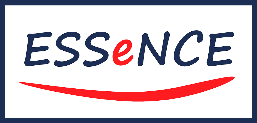 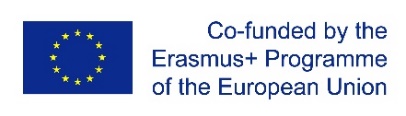 With the support of the Erasmus+ programme of the European Union. This document and its contents reflects the views only of the authors, and the Commission cannot be held responsible for any use which may be made of the information contained therein.
Tēma: Komplicētu problēmu risināšana
Problēmu risināšanas formula pēc Einšteina – 2.daļa.
Problēmas aplūkošana no dažādām perspektīvām palīdzēs identificēt un definēt problēmas:
Uztveriet problēmu kā izaicinājumu / izmantojiet efektīvas valodas konstrukcijas
Sadaliet problēmu mazākās daļās
Izaiciniet pieņēmumus
Paplašiniet savu skatījumu
No jauna definējiet problēmu
Apkopojiet noderīgas zināšanas
Pareizi formulēta problēma ieprogrammē mūsu smadzenes meklēt risinājumus kā pievilcīgu uzdevumu. Cilvēka smadzenēm patīk jautājumi! - īpaši saistošie!
Esiet kritisks pret izteiktajiem pieņēmumiem. Problēmas risināšanā traucē neprecīzi minējumi
Pārfrāzēt. Dažreiz vārda maiņa pilnībā maina problēmas izpratni.
Problēmas atdalīšana un atsevišķu tās sastāvdaļu analīze palīdz to izprast. It īpaši, ja šķiet, ka problēma mūs pārņem.
Dažreiz problēma ir tikai daļa no kaut kā lielāka. Skatiet problēmu dažādos līmeņos.
Bieži vien mēģinājums atrast tūlītēju risinājumu ir mazāk produktīvs nekā tērēt šo laiku, iedziļinoties tēmā.
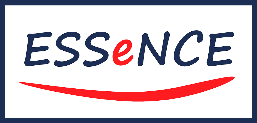 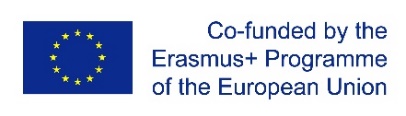 With the support of the Erasmus+ programme of the European Union. This document and its contents reflects the views only of the authors, and the Commission cannot be held responsible for any use which may be made of the information contained therein.
Tēma: Komplicētu problēmu risināšana
Rīki, kas palīdz identificēt problēmu un tās cēloni.
5 x Kāpēc? (problēmas avots)
Metodoloģijas mērķis ir ne tikai simptomu atpazīšana, bet arī noskaidrot patieso defekta cēloni.
Tas ir rīks, ko izmanto, lai meklētu konstatēto trūkumu cēloņus, kā arī atklātu radušos problēmu avotus un situācijā, kad citas analīzes izrādījās pārāk virspusējas un problēmas nav rūpīgi izpētītas.
"5" ir tikai skaitlis, jo mums ir jājautā "kāpēc" tik reižu, cik nepieciešams, lai pabeigtu procesu un veiktu atbilstošu darbību.

5 x KĀPĒC analīze sastāv no diviem aspektiem :
Kāpēc radās problēma?
Kāpēc problēma netika pamanīta?
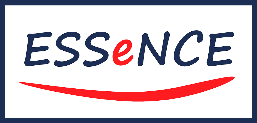 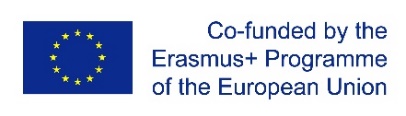 With the support of the Erasmus+ programme of the European Union. This document and its contents reflects the views only of the authors, and the Commission cannot be held responsible for any use which may be made of the information contained therein.
Problēma
Cēlonis
Kāpēc?
Tēma: Komplicētu problēmu risināšana
Rīki, kas palīdz identificēt problēmu un tās cēloni.

5 x Kāpēc? (problēmas avots)
Kāpēc?
Kāpēc?
Kāpēc?
Kāpēc?
What is 5 Why - A Root Cause Analysis Technique: 
https://www.youtube.com/watch?v=-_nN_YTDsuk 
How to Conduct a 5-Why - Titanic Example:
https://www.youtube.com/watch?v=38RlXdr4Np0 
Clarifying the '5 Whys' Problem-Solving Method:
https://www.youtube.com/watch?v=SrlYkx41wEE
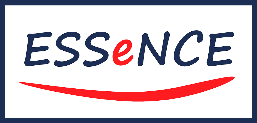 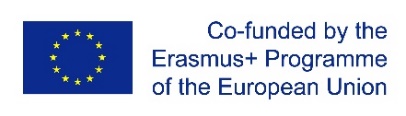 With the support of the Erasmus+ programme of the European Union. This document and its contents reflects the views only of the authors, and the Commission cannot be held responsible for any use which may be made of the information contained therein.
Problēma
Informācija
Kas?
Tēma: Komplicētu problēmu risināšana
Rīki, kas palīdz identificēt problēmu un tās cēloni
5 x Kas? (iegūt pēc iespējas vairāk informācijas no vienkārša fakta vai apgalvojuma)
Kas?
Kas?
Kas?
Kas?
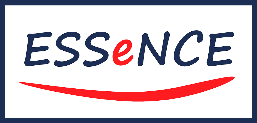 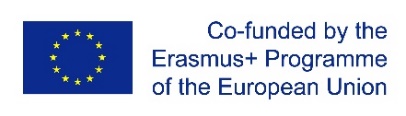 With the support of the Erasmus+ programme of the European Union. This document and its contents reflects the views only of the authors, and the Commission cannot be held responsible for any use which may be made of the information contained therein.
Tēma: Komplicētu problēmu risināšana
Rīki, kas palīdz identificēt problēmu un tās cēloni.
Išikava diagramma.

Šī rīka radītājs ir Tokijas universitātes profesors Kaoru Ishikawa, kura diagramma pirmo reizi tika izmantota 1962. gadā Japānā uzņēmumā Sumitomo Electric.

Išikavas diagramma (pazīstama kā zivju kaula diagramma tās raksturīgā izskata dēļ) ļauj identificēt dažādu projektu veidu faktisko vai potenciālo neveiksmju cēloņus.
Tā ir cēloņu un seku diagramma, kurā analīze sākas ar problēmas (piemēram, pazušanas, kļūmes vai kāda cita nevēlama stāvokļa) atrašanu un noved pie visu iespējamo cēloņu identificēšanas.
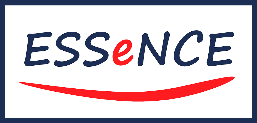 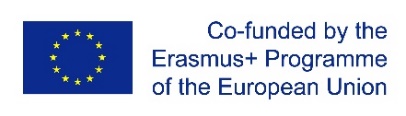 With the support of the Erasmus+ programme of the European Union. This document and its contents reflects the views only of the authors, and the Commission cannot be held responsible for any use which may be made of the information contained therein.
Tēma: Komplicētu problēmu risināšana
Rīki, kas palīdz identificēt problēmu un tās cēloni

Ishikawa diagramma - 5M+3M, visbiežāk izmanto ražošanas uzņēmumos.
Cilvēks - rutīna, pieredzes trūkums, vienmuļība, nogurums - katrs aspekts, kas saistīts ar cilvēka darbu,
Mašīna - vai viss mašīnā darbojas ar 100% efektivitāti, vai iekārta darbojas utt.
Metode - vai darbību veikšanas process ir atbilstošs, vai darbību secība ir optimāla utt.
Materiāls - slēpti, redzami materiāla defekti, preces izmēri, nav caurumu, problēmas ar piegādātāju utt.
Mērīšana - vai mērījumi veikti atbilstoši, vai, piemēram, viss ir labi un mērījumu sistēma uzrāda kādu kļūdu,
Māte daba - kāda ir vides ietekme uz procesu, t.i., mitrums, temperatūra, bet arī piem. troksnis,
Vadība - vai vadība ir adekvāta, vai darbiniekiem ir dotas precīzas vadlīnijas utt.
Apkope – vai mašīnas, iekārtas, instrumentu u.c. apkope ir atstāta novārtā.
Cilvēks
Ierīce
Metode
Materiāls
Atrisināmās problēmas apraksts
Mērijumi
Māte daba
Vadība
Uzturēšana
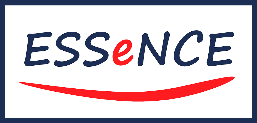 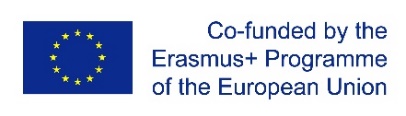 With the support of the Erasmus+ programme of the European Union. This document and its contents reflects the views only of the authors, and the Commission cannot be held responsible for any use which may be made of the information contained therein.
Tēma: Komplicētu problēmu risināšana
Rīki, kas palīdz identificēt problēmu un tās cēloni
Schemat Ishikawy – 8P modifikācijas, visbiežāk izmanto mārketingā.
Produkts
Cena
Reklāma
Vieta
Produkts - produkta fiziskie aspekti,
cena,
Reklāma - reklāmas veids,
Vieta - vieta/vide,
process,
Cilvēki,
Psihiskie pierādījumi - mijiedarbības ar klientu vietu fiziskie aspekti,
Sniegums – rezultāti salīdzinājumā ar sacensībām.
Atrisināmās problēmas apraksts
Process
Cilvēki
Psihiski pierādījumi
Sniegums
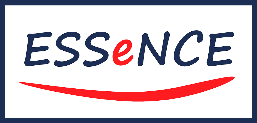 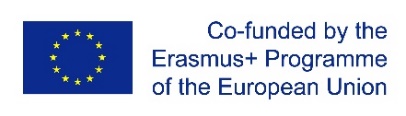 With the support of the Erasmus+ programme of the European Union. This document and its contents reflects the views only of the authors, and the Commission cannot be held responsible for any use which may be made of the information contained therein.
Tēma: Komplicētu problēmu risināšana
Rīki, kas palīdz identificēt problēmu un tās cēloni
Schemat Ishikawy – 4S, visbiežāk izmanto ražošanas uzņēmumos.
Apkārtne
Piegādātāji
Apkārtne – vide,
Piegādātāji vai apakšpiegādātāji,
Sistēma – pretējā gadījumā process,
Prasmes - personāla prasmes.
Atrisināmās problēmas apraksts
Fishbone Diagram Explained with Example: 
https://www.youtube.com/watch?v=JbRx5pw-efg 
Fish bone diagram (cause and effect):
https://www.youtube.com/watch?v=r_HWzOnvNnU
Sistēma
Prasmes
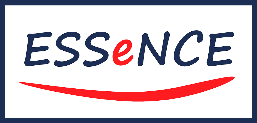 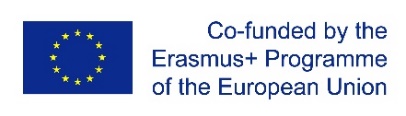 With the support of the Erasmus+ programme of the European Union. This document and its contents reflects the views only of the authors, and the Commission cannot be held responsible for any use which may be made of the information contained therein.
Tēma: Komplicētu problēmu risināšana
Rīki, kas palīdz identificēt problēmu un tās cēloni
Raport G8D
Globālās 8 disciplīnas - G8D - (visaptverošās 8 disciplīnas) - ir tehniska rakstura radoša problēmu risināšanas metode.

1972. gada sākums — Mil-Std-1520 militārais standarts "Koriģējošās darbības un izvietošanas sistēmas neatbilstošiem materiāliem", uz ko atsaucās Ford Motor Company inženieri, 1987. gadā izstrādājot un ieviešot jaunu pieeju problēmu risināšanai, ko sauca par 8D — astoņām disciplīnām vai TOPS uz komandu orientētu problēmu Risināšana.

8D pamatideja ir pareizi noteikt problēmas cēloni un veikt šādas darbības, lai novērstu problēmas atkārtošanos.
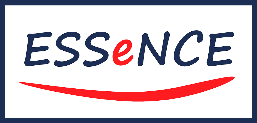 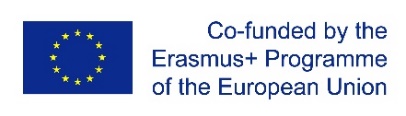 With the support of the Erasmus+ programme of the European Union. This document and its contents reflects the views only of the authors, and the Commission cannot be held responsible for any use which may be made of the information contained therein.
Sagatavošanās procesam.
D0
Tēma: Komplicētu problēmu risināšana
Komandas izvēle.
Rīki, kas palīdz identificēt problēmu un tās cēloni`
G8D report
G8D metodes stadijas :
D1
Problēmas apraksts.
D2
Pagaidu darbību īstenošana un pārbaude.
D3
Pamatcēloņu noteikšana un pārbaude.
D4.
Korektīvo darbību pārbaude.
D5.
Pastāvīgu koriģējošu darbību īstenošana.
D6.
Aizsardzība pret atkārtošanos.
D7.
Komandas un/vai individuālās līdzdalības atzīšana.
D8.
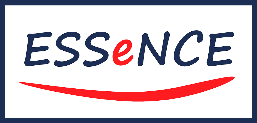 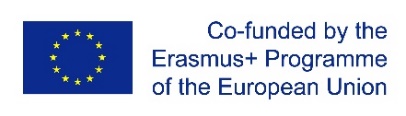 With the support of the Erasmus+ programme of the European Union. This document and its contents reflects the views only of the authors, and the Commission cannot be held responsible for any use which may be made of the information contained therein.
Tēma: Komplicētu problēmu risināšana
Rīki, kas palīdz identificēt problēmu un tās cēloni
G8D report
D0: G8D sagatavošana
Problēmas identificēšana.
Ir jāatbild uz jautājumu, vai G8D metode ir piemērota problēmas risināšanai.
Šīs metodes piemērošanas kritēriji:
problēmas simptomi ir jādefinē un jāizmēra,
cilvēkiem, kuriem rodas problēmas simptomi, jābūt identificējamiem,
problēmas simptomu kvantitatīvai noteikšanai izmantotie pasākumi liecina, ka simptoma prioritāte (piem., steidzamība, svarīgums uzņēmumam, strauja attīstība) attaisno šīs metodes izmantošanu,
problēmas cēloņi nav zināmi,
vadība apņemas nodrošināt nepieciešamos resursus problēmas risināšanai, pamatojoties uz ad hoc korektīviem pasākumiem un pastāvīgām preventīvām darbībām,
problēmas simptomu sarežģītība izslēdz iespēju to atrisināt viena persona.
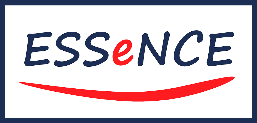 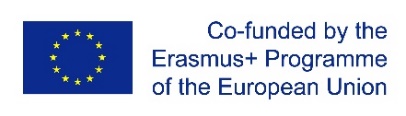 With the support of the Erasmus+ programme of the European Union. This document and its contents reflects the views only of the authors, and the Commission cannot be held responsible for any use which may be made of the information contained therein.
Tēma: Komplicētu problēmu risināšana
Rīki, kas palīdz identificēt problēmu un tās cēloni
G8D report
D1: G8D starpfunkcionālās komandas izveide
Atbilstoša savas jomas speciālistu komandas iecelšana un apmācība.
Komandas lielums ir atkarīgs no problēmas specifikas – parasti ne vairāk kā 10 cilvēki (7 +/- 3 cilvēki).

Komandas sastāvs:
Līderis - vada komandas darbu, pārstāv grupu ārpusē,
Čempions - galvenais speciālists risināmās problēmas jomā, organizējot komandas darbu,
Lietvedis (sekretārs) - dokumentē komandas darbu,
Biedri – dažādu ar problēmu saistītu jomu profesionāļi.

Katram komandas loceklim jābūt ieinteresētam problēmas risināšanā.
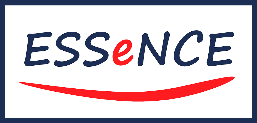 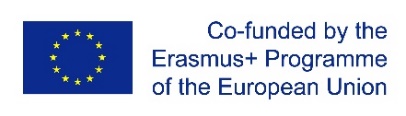 With the support of the Erasmus+ programme of the European Union. This document and its contents reflects the views only of the authors, and the Commission cannot be held responsible for any use which may be made of the information contained therein.
Tēma: Komplicētu problēmu risināšana
Rīki, kas palīdz identificēt problēmu un tās cēloni
G8D report
D2: Problēmas definēšana
Problēmas definīcija un sasniedzamie mērķi.
Jo precīzāk problēma ir definēta, jo precīzāks var būt risināšanas process.
Rūpīgi jāizpēta problēmas sakne, pārbaudiet:	
Vai visi nepieciešamie dati ir savākti un analizēti?
Vai problēma (cirkulācija un defekts) ir pareizi definēta?
Kas ir mainījies, kad radās problēma?
Vai jūs noteikti zināt, kas izraisīja problēmu?
Vai problēma ir atkārtojama?
Vai tā ir tāda pati problēma līdzīgiem produktiem/procesiem?
Vai ir problēmas fiziska dokumentācija?
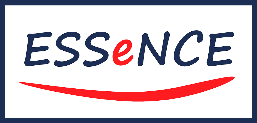 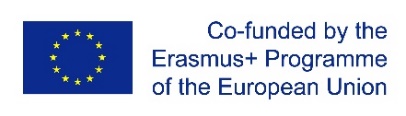 With the support of the Erasmus+ programme of the European Union. This document and its contents reflects the views only of the authors, and the Commission cannot be held responsible for any use which may be made of the information contained therein.
Tēma: Komplicētu problēmu risināšana
Rīki, kas palīdz identificēt problēmu un tās cēloni
G8D report
D2: Problēmas definēšana
Kad problēma ir pareizi definēta, tā ir jāuzrāda, izmantojot pieejamās metodes, piemēram:

Histogramma: lai identificētu un analizētu problēmas sekas (simptomus),
Diagrammas (pīrāgs, josla, līnija) parāda datus, kas saistīti ar problēmas rašanos,
Pareto diagramma, lai hierarhizētu datus, kas nepieciešami problēmas būtības noteikšanai,
Blokshēma, kas jāiesniedz vienkāršā veidā par procesu, kurā radās problēma,
Novērošanas kartes, kas parāda, cik bieži vai cik daudz problēma ir radusies,
Fotogrāfijas, video, kas atspoguļo problēmas un tās apkārtnes sekas.
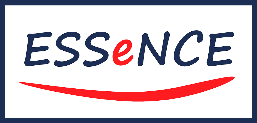 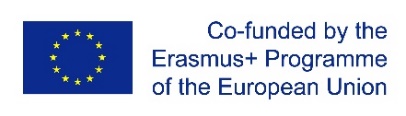 With the support of the Erasmus+ programme of the European Union. This document and its contents reflects the views only of the authors, and the Commission cannot be held responsible for any use which may be made of the information contained therein.
Tēma: Komplicētu problēmu risināšana
Rīki, kas palīdz identificēt problēmu un tās cēloni
G8D report
D3: Veiciet pagaidu koriģējošus pasākumus

Ātra, tūlītēja, ad hoc un nepieciešama rīcība, kuras mērķis ir uzlabot situāciju, novērst lielākus zaudējumus.

Mēs īstenojam posmu ar šādām secībām:
Vai ir nepieciešami pagaidu koriģējošie pasākumi?
Vai ir nepieciešamas kontroles darbības?
Vai klienti apstiprina ierosinātās korektīvās darbības?
Vai ir alternatīvs korektīvo pasākumu plāns?
Vai veikto darbību efektivitāte var būt augstāka?
Kādas izmaksas organizācija ir gatava radīt saistībā ar pagaidu korektīvo darbību piemērošanu?
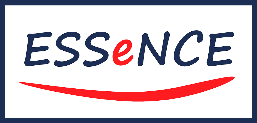 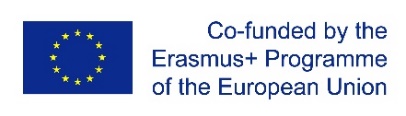 With the support of the Erasmus+ programme of the European Union. This document and its contents reflects the views only of the authors, and the Commission cannot be held responsible for any use which may be made of the information contained therein.
Tēma: Komplicētu problēmu risināšana
Rīki, kas palīdz identificēt problēmu un tās cēloni
G8D report
D4: Problēmas cēloņa noteikšana
Problēmas nozīmīgu (galveno) cēloņu noteikšana.
Lielāko glābšanas punktu identificēšana – tās ir vietas procesā, kur būtu jāidentificē un jāapgūst ar problēmas pamatcēloņu(iem) saistītās sekas, taču praksē tās nav apzinātas un kontrolētas.

Lūdzu, ņemiet vērā:
Vai problēmas apraksta informācija joprojām ir atjaunināta?
Atšķiriet problēmas sekas un tās cēloņus.
Kādi faktori ir mainījušies, kas veicināja problēmu?
Vai problēmai ir viens cēlonis vai ir vairāki?
Analizējiet, kā pārbaudīt galveno cēloni.
Definējiet evakuācijas punktus.
Pārliecinieties, ka kontroles sistēma ir atbilstoša, vai kontroles dokumentācija ir atjaunināta?
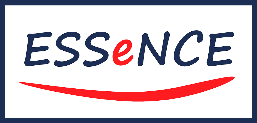 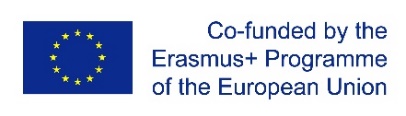 With the support of the Erasmus+ programme of the European Union. This document and its contents reflects the views only of the authors, and the Commission cannot be held responsible for any use which may be made of the information contained therein.
Tēma: Komplicētu problēmu risināšana
Rīki, kas palīdz identificēt problēmu un tās cēloni
G8D report
D4: Problēmas cēloņa noteikšana

Metodes, kas palīdzēs atklāt problēmas cēloni:

FMEA — atteices cēloņu un seku analīze,
5S tehnika,
Six Sigma metode,
5 x KĀPĒC,
Išikavas diagramma,
Pareto-Lorenco diagramma.
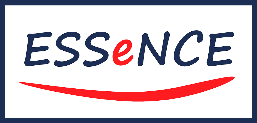 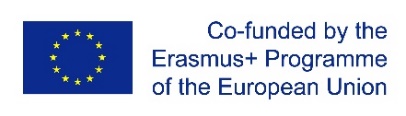 With the support of the Erasmus+ programme of the European Union. This document and its contents reflects the views only of the authors, and the Commission cannot be held responsible for any use which may be made of the information contained therein.
Tēma: Komplicētu problēmu risināšana
Rīki, kas palīdz identificēt problēmu un tās cēloni
G8D report
D5: Pareizo korektīvo darbību izvēle
Šī posma mērķis ir izvēlēties labākās iespējamās koriģējošās darbības, lai novērstu problēmas galveno cēloni un izvairīšanās punktus.

Posmi:
Rīcības priekšlikumi (jo vairāk, jo labāk).
Labāko aktivitāšu izvēle (priekšlikuma novērtējums – efekti, izmaksas).
Īstenojamais rīcības plāns (kas, ko, kad, līdz kuram).
Aktivitāšu ievads. Informācija visiem procesa dalībniekiem, pagaidu standartu ieviešana.
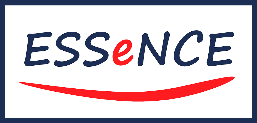 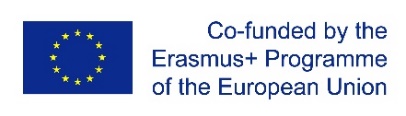 With the support of the Erasmus+ programme of the European Union. This document and its contents reflects the views only of the authors, and the Commission cannot be held responsible for any use which may be made of the information contained therein.
Tēma: Komplicētu problēmu risināšana
Rīki, kas palīdz identificēt problēmu un tās cēloni
G8D report
D6: Korektīvo darbību īstenošana un kontrole
D3 darbībā izmantotās ad hoc darbības tiek aizstātas ar atbilstošām darbībām.
Ieviesto risinājumu darbības uzraudzība.
Seku pārbaude.
Tam jābūt balstītam uz reāliem datiem no procesiem. Darbības nevajadzētu vērtēt tikai, pamatojoties uz iesaistīto personu viedokli.
Svarīgi apsvērumi::
Vai ir noteiktas pilnvaras un kompetences uzlabojumu īstenošanai?
Vai būs nepieciešama ārēja līdzdalība (klientu vai piegādātāju)? Kuram tam vajadzētu būt?
Kādi līdzekļi un resursi nepieciešami aktivitāšu īstenošanai?
Vai ir saprasts, kas tieši nav izdevies?
Vai, kad un kā būtu jāpabeidz korektīvo darbību īstenošana?
Kādi pasākumi būtu jāizmanto, lai noteiktu efektivitāti ilgtermiņā?
Vai esat sasniedzis savus mērķus?
Vai problēma ir neatgriezeniski atrisināta?
Sistemātiski dokumentējiet salīdzinājumu starp esošajiem stāvokļiem un mērķa stāvokli, lai noteiktu, cik tuvu mēs esam mērķa sasniegšanai.
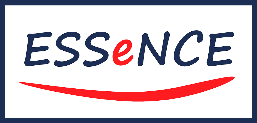 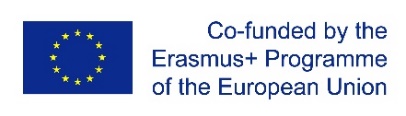 With the support of the Erasmus+ programme of the European Union. This document and its contents reflects the views only of the authors, and the Commission cannot be held responsible for any use which may be made of the information contained therein.
Tēma: Komplicētu problēmu risināšana
Rīki, kas palīdz identificēt problēmu un tās cēloni

G8D report
D7: Iepazīstinām ar profilaktiskām darbībām

Ja pieņemtais un ieviestais risinājums izrādījās efektīvs un mums par to ir pierādījumi, kas apkopoti iepriekšējā posmā, ir jāizstrādā un jāievieš preventīvie pasākumi, lai problēma neatkārtotos.
Šīs darbības ir izmaiņas sistēmās, procesos, procedūrās, dokumentācijā, kas izslēgs vai samazina risku, ka problēma atkārtosies.
G8D metodes ieviešanai jāsniedz zināšanas par turpmāko problēmu novēršanas principiem un metodēm.
D7 darbība ir novērst problēmas vai līdzīgu problēmu atkārtošanos.
Ideja ir novērst problēmas rašanos nākotnē un sagatavot uzņēmumu, lai gadījumā, ja pastāv risks to atkārtotai parādīšanās, tas varētu reaģēt, paredzot problēmu, pirms tā atkārtojas.
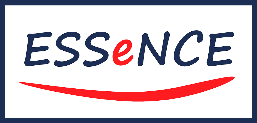 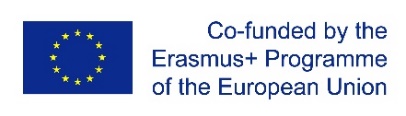 With the support of the Erasmus+ programme of the European Union. This document and its contents reflects the views only of the authors, and the Commission cannot be held responsible for any use which may be made of the information contained therein.
Tēma: Komplicētu problēmu risināšana
Rīki, kas palīdz identificēt problēmu un tās cēloni
G8D report
D8: Noslēguma aktivitātes/ziņojums

Visas komandas pieredzes aprakstīšana ziņojuma veidā.

Sintētiska dokumentācija A3 ziņojuma vai īpaša G8D ziņojuma veidā.

Vadītājs izvērtē komandas darbu un izdara secinājumus nākotnei.
8D Problem Solving Methodology: Introduction: 
https://www.youtube.com/watch?v=EpK2xan6IrU
What is 8D Problem solving methodology?: 
https://www.youtube.com/watch?v=m-1XkPCI204
8D problem solving approach: 
https://www.youtube.com/watch?v=-9MUBLT0DjI
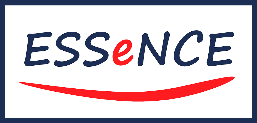 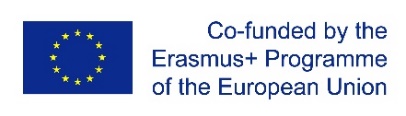 With the support of the Erasmus+ programme of the European Union. This document and its contents reflects the views only of the authors, and the Commission cannot be held responsible for any use which may be made of the information contained therein.
Tēma: Komplicētu problēmu risināšana
Rīki, kas palīdz identificēt problēmu un tās cēloni
CATWOE analīze

Parasti uzņēmumu īpašniekiem ir savs redzējums par ekonomiskās vienības attīstību, vīzija, kas izriet no viņu personīgā viedokļa, no viņu pasaules redzējuma, no pārliecības, kas būs vislabākais konkrētajam subjektam. Viņu subjektīvo izjūtu vadītas tiek piedāvātas izmaiņas, kas var ietekmēt ne tikai pašu saimniecisko vienību, bet arī ārējo vidi.

CATWOE analīze ir viena no biznesa analīzes metodēm, kas sastāv no ieinteresēto pušu perspektīvas izpratnes un viņu skatījuma ietekmes uz biznesa pārmaiņu virzienu. Saimnieciskās vienības, kas tiecas mainīties, saskaras ar problēmām, kas saistītas ar to, ka šīs izmaiņas var ietekmēt uzņēmuma ieinteresētās puses.

Šī analīze ļauj identificēt problemātiskās jomas un norādīt, kādu ietekmi tās var atstāt uz uzņēmuma iekšējo un ārējo vidi. Rezultātā šīs analīzes rezultātā tiek vispusīgi identificēti un izprasti dažādi viedokļi, un tā ļauj atrast risinājumus, kas ir izdevīgi no vairākiem viedokļiem.
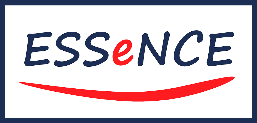 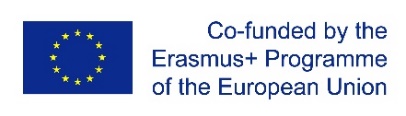 With the support of the Erasmus+ programme of the European Union. This document and its contents reflects the views only of the authors, and the Commission cannot be held responsible for any use which may be made of the information contained therein.
Tēma: Komplicētu problēmu risināšana
Rīki, kas palīdz identificēt problēmu un tās cēloni
CATWOE analīze

Pirms tiek ierosinātas konkrētas izmaiņas, konkrēts risinājums ir jāaplūko no ieinteresēto pušu viedokļa, kas ir:

C - Klienti - organizācijas klienti, tās produktu un pakalpojumu lietotāji, identificē esošos klientus un norāda, kā viņi var uztvert plānotās izmaiņas, problēmas risinājumu.
A - Aktieri - organizācijas darbinieki, kas atbildīgi par ražošanas procesiem, bet arī viņiem tā var būt problēma un viņi piedalās pārmaiņu procesā,
T - Transformācijas process - uzņēmuma veiktās darbības (ražošana, tirdzniecība vai pakalpojumi), jānorāda, kā process norit, kas atrodas ražošanas procesā, starp un ārpus tā, kādi ir tā posmi,
W - Pasaules uzskats - uzskati, nozīme, plašāks skatījums uz vidi uz uzņēmumā notiekošo,
O - Īpašnieki - īpašnieks, uzņēmējs, investors, kurš vēlas veikt izmaiņas,
E - Vides ierobežojumi - faktiskie vides elementi, kas var ietekmēt uzņēmuma darbību.
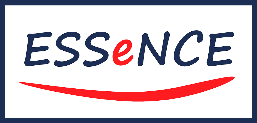 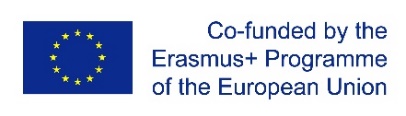 With the support of the Erasmus+ programme of the European Union. This document and its contents reflects the views only of the authors, and the Commission cannot be held responsible for any use which may be made of the information contained therein.
Tēma: Komplicētu problēmu risināšana
Rīki, kas palīdz identificēt problēmu un tās cēloni
CATWOE analīze

Tas ļauj aplūkot piedāvātās izmaiņas, risināt problēmu no dažādām perspektīvām un rast risinājumu, kas ņems vērā uzņēmumam svarīgāko ieinteresēto pušu viedokli.
Pirms izmaiņu ieviešanas uzņēmums apzina ieinteresēto pušu viedokli un nosaka, kas tām ir būtisks. Tas aplūko piedāvāto izmaiņu sekas holistiski un tādējādi dod iespēju norādīt virzienu, kas būtu jāvelta, lai uzņēmumu pakļautu pēc iespējas mazākām sekām.
What is CATWOE?: https://www.youtube.com/watch?v=lvQYLIzE9gE 
CATWOE analysis, data collection tool for problem solving: 
https://www.youtube.com/watch?v=IIFYD05PLr4 
CATWOE ANALYSIS:
https://www.youtube.com/watch?v=YRqbM6ZpTHI
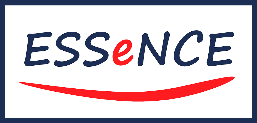 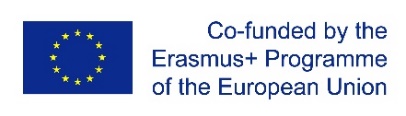 With the support of the Erasmus+ programme of the European Union. This document and its contents reflects the views only of the authors, and the Commission cannot be held responsible for any use which may be made of the information contained therein.
Tēma: Komplicētu problēmu risināšana
Rīki, kas noder prāta vētras risinājumos. 
Prāta vētra.
Apgrieztā prāta vētra.
635 metode.
SCAMPER.
Volta Disneja tehnika.
Lorenco-Pareto diagramma.
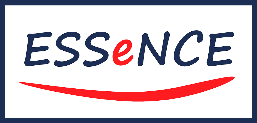 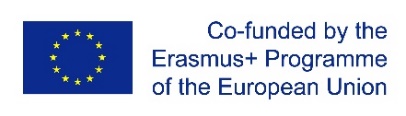 With the support of the Erasmus+ programme of the European Union. This document and its contents reflects the views only of the authors, and the Commission cannot be held responsible for any use which may be made of the information contained therein.
Tēma: Komplicētu problēmu risināšana
Rīki, kas noder prāta vētras risinājumos.
Prāta vētra
Ideju ģenerēšanas metode, ko izmanto radošai problēmu risināšanai;
Veic, kad problēmas cēloņi nav skaidri vai ir sagaidāmas idejas ārpus rāmjiem, tā sauktais "Out of the box";
Priekšrocības: tas neprasa lielus izdevumus vai pūles, ļauj brīvi izpausties un ļoti īsā laikā ģenerēt pat visnereālākos problēmu risinājumus, atbildes, idejas;
Nepilnības: iespēja tikt ietekmētam no dalībnieku izteikumiem, risks, ka grupā parādīsies dominējoša persona;

Katru prāta vētru vada moderators - cilvēks, kurš zina prāta vētras noteikumus, zina problēmu un var vadīt diskusiju ar atbilstošiem jautājumiem, pazīst komandu, prot rosināt iztēli un aktīvi klausīties, bet arī neļauj dalībniekiem novirzīties. no tēmas;
Prāta vētra notiek grupās no 5 līdz 10 cilvēkiem (vēlams arī ar cilvēkiem ārpus dotās jomas/problēmzonas) telpā, kur visiem dalībniekiem redzamā vietā iespējams sagatavot tāfeli ideju rakstīšanai reāllaikā.
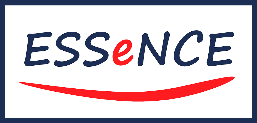 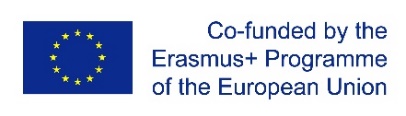 With the support of the Erasmus+ programme of the European Union. This document and its contents reflects the views only of the authors, and the Commission cannot be held responsible for any use which may be made of the information contained therein.
Tēma: Komplicētu problēmu risināšana
1. posms. Problēmas definēšana
Problēmu jāspēj atrisināt dažādos veidos. Tas nevar būt pārāk šaurs vai pārāk vispārīgs.
Tradicionālā prāta vētra ir sadalīta 3 posmos:
2. posms. Ideju vākšana
Šis ir laiks (5–25 minūtes), lai ieteiktu risinājumus. Moderators vada sesiju pēc nepieciešamības, saskaņā ar pieņemtajiem noteikumiem.
3. posms. Iesniegto ideju analīze
Pēc principa - vispirms ģenerē, tad novērtē! Šajā laikā dalībnieki izvēlas atbilstošāko ideju, izvērtējot ideju kvalitāti, arī pamatojot savu viedokli.
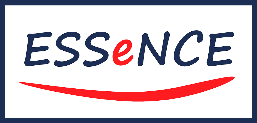 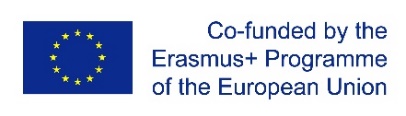 With the support of the Erasmus+ programme of the European Union. This document and its contents reflects the views only of the authors, and the Commission cannot be held responsible for any use which may be made of the information contained therein.
Tēma: Komplicētu problēmu risināšana
Prāta vētras pamatā ir noteikti principi:
Noteicošais ir kvantitāte, nevis ideju kvalitāte
Idejas nevar kritizēt vai komentēt
Apvienojiet, uzlabojiet, modificējiet jaunās idejas
Novērtējiet, paldies par unikālām, neparastām idejām
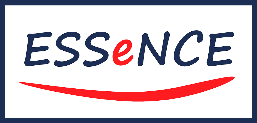 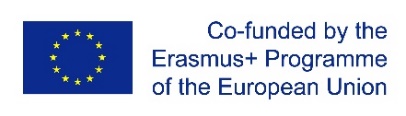 With the support of the Erasmus+ programme of the European Union. This document and its contents reflects the views only of the authors, and the Commission cannot be held responsible for any use which may be made of the information contained therein.
Tēma: Komplicētu problēmu risināšana
Rīki, kas noder prāta vētras risinājumos.
Apgrieztā prāta vētra
Tehnikas pamatā ir pārliecība, ka cilvēks pēc dabas ātrāk pamana problēmas, kas sagādā daudz nepatīkamu ikdienā, var būt lieliski pielietojot šo tehniku un palīdzēt problēmu risināšanā.
Reversā prāta vētra ir balstīta uz tās klasiskās versijas shēmu, bet ievadā tai ir pavisam cits mērķis. Tā vietā, lai jautātu "Kā problēmu var atrisināt/izvairīties?" mēs jautājam: "Kas radīs šo problēmu?"; Tā vietā: "Kā sasniegt doto mērķi / rezultātus?" mēs jautājam: "Kā es varētu sasniegt pretējo tam, ko biju iecerējis?"
Cēloņu un citu iespējamo problēmu meklēšana (izmantojot tradicionālās prāta vētras principus) ir tikai vēl viens veids, kā atrast risinājumus, kas balstīti uz cilvēka uzvedības dabiskajiem mehānismiem.
Pēdējais šīs tehnikas posms ir atkal mainīt idejas un tādējādi norādīt risinājumus, kurus mēs vēlējāmies – atbildes uz sākotnējo izaicinājumu.
Piemēram:
Tā vietā, lai izdomātu, kā iegūt lojālus klientus, komanda uzskaita visas iespējamās problēmas, kas attur klientus no pirkuma jūsu uzņēmumā.
How To Do Reverse Brainstorming To Generate Ideas: https://www.youtube.com/watch?v=B5SmSoVuPRA   
Reverse Brainstorming Activity for Idea Generation: https://www.youtube.com/watch?v=AKe75wT90ac
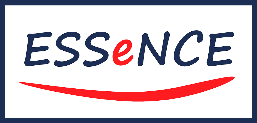 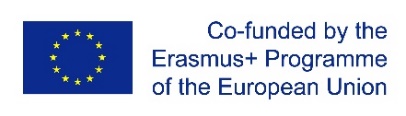 With the support of the Erasmus+ programme of the European Union. This document and its contents reflects the views only of the authors, and the Commission cannot be held responsible for any use which may be made of the information contained therein.
Tēma: Komplicētu problēmu risināšana
Rīki, kas noder prāta vētras risinājumos. 
Metode 635
Alternatīva klasiskajai prāta vētrai (ideāli piemērota intravertiem, piemēram, darba veida dēļ);
Šis paņēmiens ļauj 30 minūšu garas prāta vētras laikā ģenerēt daudzus risinājumus saskaņā ar principu "ne katrai skaļajai idejai ir jābūt labākajai";
Tehnika ir balstīta uz individuālu darbu uz papīra lapas, bet ļauj iedvesmoties no risinājumiem (integrējot, papildinot, paplašinot), kurus dalībnieki jau ir ierosinājuši, netērējot laiku liekām diskusijām vai apspriedēm.
Metodes nosaukums:
6 – ir sapulces dalībnieku skaits (efektīvākā komanda)
3 – ideju / risinājumu / ideju skaits, ko dalībnieks ģenerējis vienas sesijas laikā
5 – tik minūtes vienas sesijas laikā saņem dalībnieks
Lieliski piemērots gan biznesa problēmām, gan ikdienas situācijām.
Rakstiskā forma atver prātus, vairo drosmi, dalībnieki strādā ar līdzvērtīgu apņemšanos. Nav riska, ka diskusijā parādīsies dominējoša persona.
Method 6-3-5 (BrainWriting): https://www.youtube.com/watch?v=TR1i1PPd8ZU
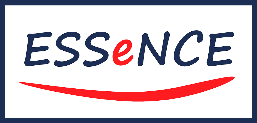 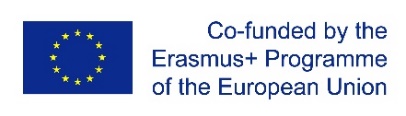 With the support of the Erasmus+ programme of the European Union. This document and its contents reflects the views only of the authors, and the Commission cannot be held responsible for any use which may be made of the information contained therein.
Person 1
Tēma: Komplicētu problēmu risināšana
Metode 635
Prāta vētras darba shēma, izmantojot 635. metodi:

Katra kārta:
Katrs dalībnieks strādā individuāli 5 minūtes.
Dalībnieki pieraksta maks. 3 idejas.
Pēc 5 minūtēm viņi nodod karti kaimiņam.

Nākamajā kārtā dalībnieki pievieno jaunas idejas,
viņi var iedvesmot ar idejām, kas redzamas saņemtajā kartē,
attīstīt, modificēt - kā klasiskā prāta vētrā.

6 cilvēku komandai paredzētas 6 ideju ģenerēšanas kārtas.
Pieņemot, ka katrs dalībnieks katru reizi ģenerē 3 idejas –
visa sesija ļauj ģenerēt vairāk nekā 100 piedāvātos risinājumus.
Pēc pabeigšanas idejas tiek vērtētas pēc līdzīgas shēmas, izvēloties 3 interesantākos piedāvājumus.
Person 6
Person 2
Ideas
5 minutes
Person 5
Person 3
Person 4
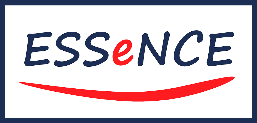 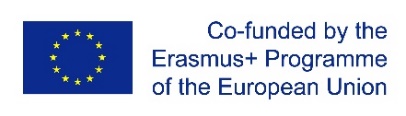 With the support of the Erasmus+ programme of the European Union. This document and its contents reflects the views only of the authors, and the Commission cannot be held responsible for any use which may be made of the information contained therein.
Tēma: Komplicētu problēmu risināšana
Rīki, kas noder prāta vētras risinājumos. 

SCAMPER
To izmanto, lai meklētu risinājumus konkrētām problēmām;
Tas ir viegli īstenojams, labi darbojas gan grupu, gan individuālajā darbā;
Tas ļauj nepārtraukti pilnveidoties, risinot problēmas (vai nākot klajā ar jaunām idejām / uzlabojot esošās);
Tā balstās uz principiem, kas zināmi no tradicionālās prāta vētras, tomēr dod kontekstu, izejas punktu, iedvesmo, mudina nevis ierobežot, bet virzīt mūsu domāšanu uz pareizā ceļa;
Pirms risinājumu veidošanas procesa uzsākšanas rūpīgi definējam apstrādājamo problēmu, izvirzām mērķi, vēlams to sadalīt mazākos komponentos, kas ļaus pārskatīt tās pamatiezīmes (apvienojot dažādus problēmas aspektus);
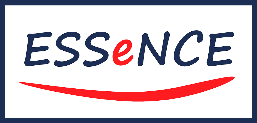 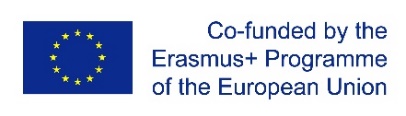 With the support of the Erasmus+ programme of the European Union. This document and its contents reflects the views only of the authors, and the Commission cannot be held responsible for any use which may be made of the information contained therein.
Tēma: Komplicētu problēmu risināšana
SCAMPER
Pēc tēmas definēšanas sākam meklēt risinājumus pēc 7 noteiktām jomām/domāšanas paņēmieniem.
SCAMPER ir akronīms angļu valodas ekvivalentam izgudrojuma procesa nākamajiem soļiem / fāzēm / jomām, kas organizē un pastiprina šo procesu. Šie ir:
 S   – aizstājējs
C   – apvienot
A   – pielāgoties
M – modificēt
P   – nodot citam lietojumam 
E   – likvidēt 
R   – mainīt
Creative Thinking | SCAMPER Technique: https://www.youtube.com/watch?v=aj6a8cHmug8 
How can SCAMPER help build & shape ideas?: https://www.youtube.com/watch?v=qRY-1YAmbY4 
The SCAMPER brainstorming technique: how it works!: https://www.youtube.com/watch?v=zEMYzys0fNQ 
The Scamper Technique Explained: https://www.youtube.com/watch?v=u4hKqgEeWRg
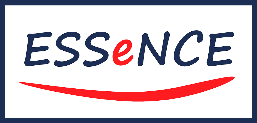 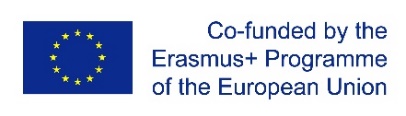 With the support of the Erasmus+ programme of the European Union. This document and its contents reflects the views only of the authors, and the Commission cannot be held responsible for any use which may be made of the information contained therein.
Tēma: Komplicētu problēmu risināšana
SCAMPER
S – aizvietot, aizvietot - nomainām noteiktu problēmas fragmentu (koncepciju, produktu/pakalpojumu, procesu, procedūras) ar citu.
C - apvienot - mēs apvienojam analizējamo lietu ar citu. Iespējams, viens risinājums pats par sevi nenes vēlamos rezultātus, taču, apvienojot to ar citu ideju, tas būs efektīvāks.
A - adaptējam - kopējam esošo risinājumu, kaut ko, kas labi darbojas citā jomā, pārnesam uz mūsējo, uz mūsu problēmu.
M - modificēt - mēs mainām formas, izmērus, mērogu, krāsas, izkārtojumu utt., situācijas vai problēmas aspektu, jebko, ko var modificēt, lai redzētu, vai tas dod jaunu vērtību, ieskatu.
P - nodot citam lietojumam, piedāvāt citu lietojumu - mēs izmantojam esošu ideju, bet citā veidā, nekā paredzēts. Piemēram, mēs mainām mērķa grupu vai apspriežamā vienuma lietošanas veidu (apspriežamās problēmas kontekstā).
E – likvidējam, noņemam – noņemam, atņemam dažus elementus, tādējādi radām jaunu ideju, brīnāmies, kā varētu vienkāršot analizējamo procesu. Mēs atsakāmies no izšķērdēšanas un neefektīviem procesiem, lai galu galā tos uzlabotu.
R – apgriezts, mainīt secību - mainām preces izkārtojumu, izkārtojumu, sastāvdaļas, apgriežam situāciju kājām gaisā, sākam no gala, pretēji sākotnējam mērķim.
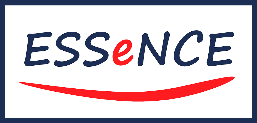 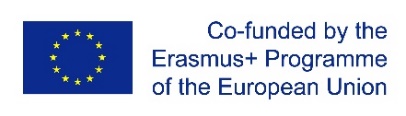 With the support of the Erasmus+ programme of the European Union. This document and its contents reflects the views only of the authors, and the Commission cannot be held responsible for any use which may be made of the information contained therein.
Tēma: Komplicētu problēmu risināšana
Lielākā priekšrocība – rafinētu risinājumu ģenerēšana – ir ne tikai idejas, bet arī aktivitātes, bieži vien jau gatavas īstenošanai, ņemot vērā iespējas, draudus, vajadzības un īstenošanas metodes.
Rīki, kas noder prāta vētras risinājumos. 
Volta Disneja tehnika (pazīstama arī kā Trīs krēslu / istabu metode)

Nosaukums norāda nevis uz prezentētā rīka radītāju, bet gan viņa kā vizionāra un uzņēmēja darbības veida novērojumu;
Piedāvāts kā universāls instruments, ko var izmantot gan individuāli, gan lielākā grupā;
Piedāvātā tehnika ļauj aplūkot problēmu no daudzām perspektīvām un attāluma, tāpēc tā ir ideāla metode komandām (vai indivīdiem), kas nodarbojas ar sarežģītām problēmām;
Galvenais Volta Disneja metodes pieņēmums ir atrast risinājumus, kuriem mēs identificēsim iespējamos draudus un izveidosim pilnīgu priekšstatu par projektu;
Šajā metodē, meklējot risinājumus, mēs "sēžam" tikai uz konkrētā krēsla. Katrai fāzei ir savs konkrēts mērķis, laiks un vieta, kur uzņemties pareizo perspektīvu – uzņemties īsto lomu.
Working collaboratively: The Disney Strategy: https://www.youtube.com/watch?v=FyOBk0filqs 
The Disney Strategy: https://www.youtube.com/watch?v=XQOnsVSg5VQ 
The Disney way: inspiration, creativity, and having faith in your team | Tom Craven | TEDxACU: https://www.youtube.com/watch?v=bPFhSWwp-ds
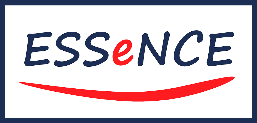 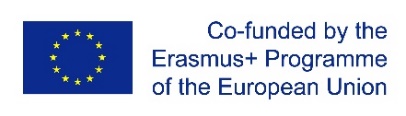 With the support of the Erasmus+ programme of the European Union. This document and its contents reflects the views only of the authors, and the Commission cannot be held responsible for any use which may be made of the information contained therein.
Tēma: Komplicētu problēmu risināšana
Volta Disneja tehnika (pazīstama arī kā Trīs krēslu / istabu metode)
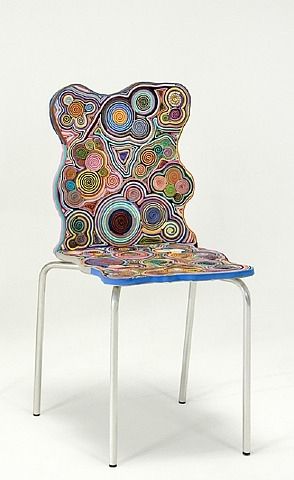 1. fāze: sapņotāja/vizionāra krēsls
mēs nākam klajā ar abstraktiem risinājumiem, kurus, šķiet, nav iespējams īstenot,
mēs sapņojam bez ierobežojumiem,
sniegtajiem ieteikumiem nav jāatbilst realitātei,
mēs visu pierakstām,

dotās idejas nevar kritizēt - tam mums būs laiks pēdējā fāzē.
Vislabāk, ja atsevišķās lomas pilda dažādi cilvēki – tomēr tas neierobežo iespēju izmantot šo metodi patstāvīgi.
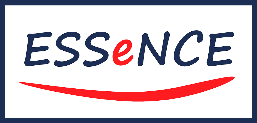 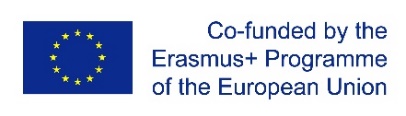 With the support of the Erasmus+ programme of the European Union. This document and its contents reflects the views only of the authors, and the Commission cannot be held responsible for any use which may be made of the information contained therein.
Tēma: Komplicētu problēmu risināšana
Volta Disneja tehnika (pazīstama arī kā Trīs krēslu / istabu metode)
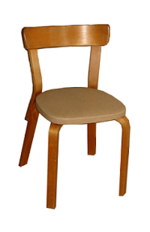 2. fāze: reālista krēsls (pazīstams arī kā pelēkā realitāte)
Mūsu idejas šajā posmā tiek izvērtētas.
Mēs pārvēršam priekšlikumus īstenošanas plānā.
Mēs soli pa solim analizējam - kam vajadzētu notikt, lai sapņotāja plāns kļūtu par realitāti (ignorējot tā vājās vietas).
Mēs nosakām, vai tie ir jāveic, kādi resursi ir nepieciešami to ieviešanai, kādi dati mums ir, kādi nav, kādam jāizskatās plānam un cik izmaksās tā īstenošana.
Daži atbalsta jautājumi:
Kas nepieciešams idejas īstenošanai?
Vai mums ir resursi, lai šo ideju īstenotu?
Cik daudz jāstrādā, lai šo ideju īstenotu?
Kādas ir izredzes gūt panākumus?
Vai ir iespējams īstenot katru atsevišķu teikumu?
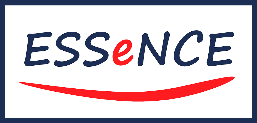 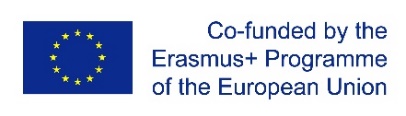 With the support of the Erasmus+ programme of the European Union. This document and its contents reflects the views only of the authors, and the Commission cannot be held responsible for any use which may be made of the information contained therein.
Tēma: Komplicētu problēmu risināšana
Volta Disneja tehnika (pazīstama arī kā Trīs krēslu / istabu metode)
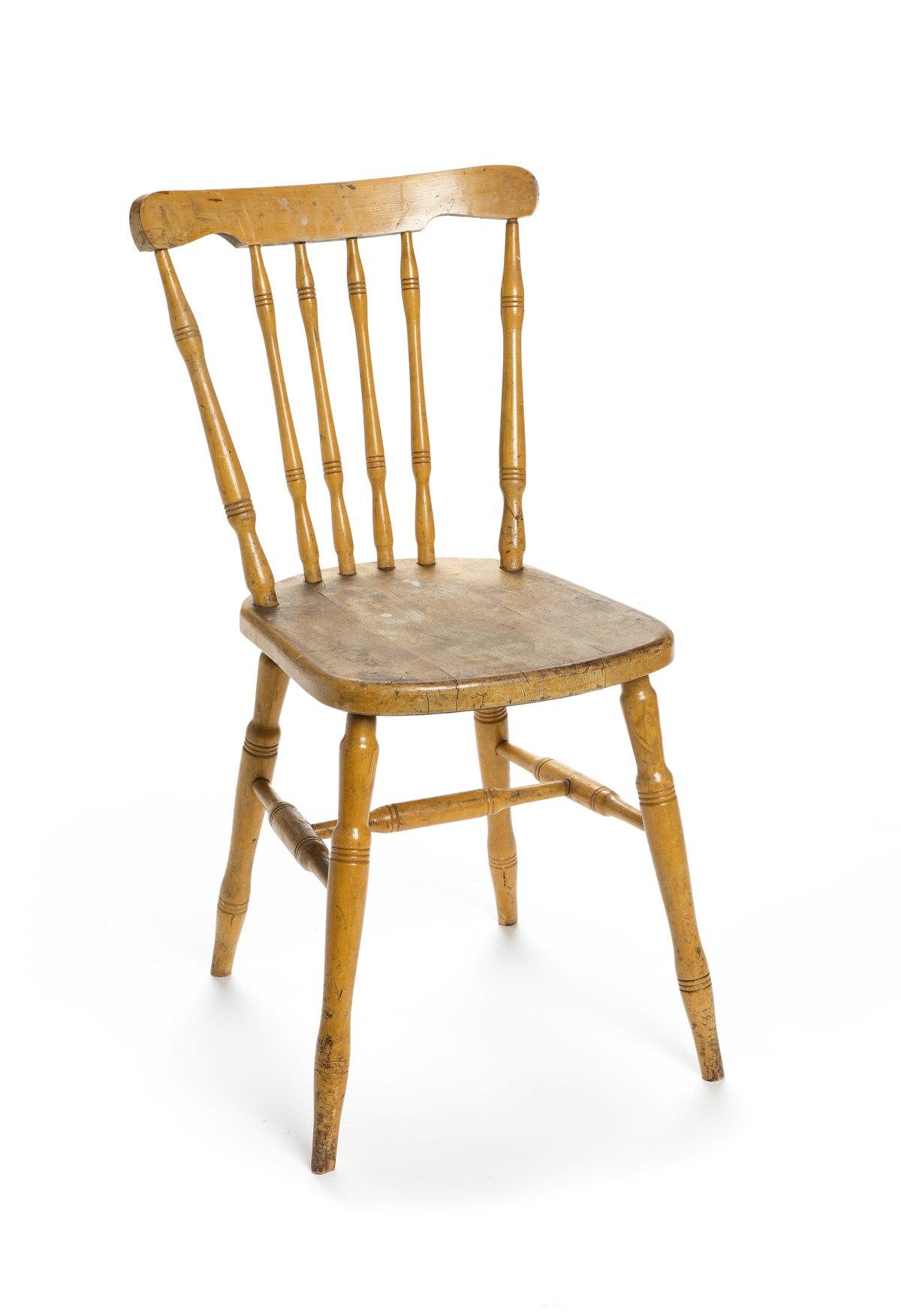 3. fāze: kritiķa krēsls
Šī fāze ir laiks kritizēt visu, kas ir izdomāts un ierosināts;
Mūsu mērķis ir atrast visas iespējamās nepilnības, iespējamās problēmas, mazattīstītās jomas, mūsu idejas vājākās vietas.
Mēs domājam, kas notiks nepareizi, kā mēs pieņemam, kas nedarbosies, kas neizdosies, lielākās briesmas - lai novērtētu, vai tas tiešām ir saprātīgs risinājums, ko īstenot praksē.
Jautājumi, kas palīdzēs šajā posmā:
Kādi šķēršļi var rasties uzdevumu izpildes laikā?
Kuri elementi ieviešanas laikā var radīt vislielākās problēmas?
Kas varētu noiet greizi, pieņemot sliktāko scenāriju?
Kas pietrūkst plānā?
* Ir arī modifikācijas, kurās kritikas un reālistiskās fāzes tiks mainītas vietām, lai pirms reālu plānu formulēšanas definētu visus piedāvāto risinājumu kritiskos elementus.
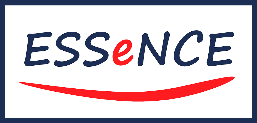 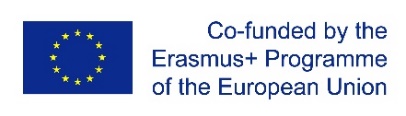 With the support of the Erasmus+ programme of the European Union. This document and its contents reflects the views only of the authors, and the Commission cannot be held responsible for any use which may be made of the information contained therein.
Tēma: Komplicētu problēmu risināšana
Rīki, kas palīdz noteikt problēmu un tās cēloņus
Lorenco-Pareto diagramma
Vilfredo Pareto noteica 80/20 noteikumu.
Pareto-Lorenca diagramma ļauj hierarhizēt faktorus, kas ietekmē analizējamo fenomenu.

Lorenco-Pareto analīze ir izveidota tā, ka:
Pareto diagramma ir grafisks veids, kā joslu diagrammā attēlot datus dilstošā veidā.
Turklāt grafikā ir Lorenca līnija, kas iet gar histogrammas virsotnēm.
 20/80 likums
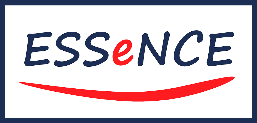 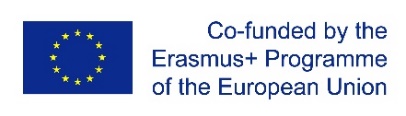 With the support of the Erasmus+ programme of the European Union. This document and its contents reflects the views only of the authors, and the Commission cannot be held responsible for any use which may be made of the information contained therein.
Tēma: Komplicētu problēmu risināšana
Rīki, kas palīdz noteikt problēmu un tās cēloņus

Lorenco-Pareto diagramma

Lorenco-Pareto analīze – vizualizācija.
Problēmu sastopamība.
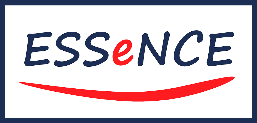 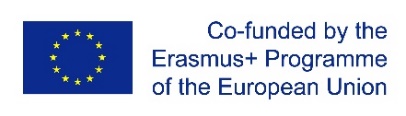 With the support of the Erasmus+ programme of the European Union. This document and its contents reflects the views only of the authors, and the Commission cannot be held responsible for any use which may be made of the information contained therein.
Tēma: Komplicētu problēmu risināšana
Rīki, kas palīdz noteikt problēmu un tās cēloņus

Lorenco-Pareto diagramma

PRIEKŠROCĪBAS:
efektīva problēmu risināšana, piešķirot tām prioritāti atbilstoši svarīgākajiem cēloņiem,
ātri norāda prioritātes, uz kurām mums būtu jākoncentrējas, lai pēc iespējas samazinātu problēmu,
ļauj prasmīgi koncentrēt resursus viena cēloņa novēršanai, lai izvairītos no resursu izkliedēšanas visiem cēloņiem vienlaikus,
saziņas veicināšana un vienkārša, grafiska prezentācija, kur koncentrēt spēkus.
3 Powerful Ways To Use The 80/20 Rule:
https://www.youtube.com/watch?v=nJIJtWuAbBc 
How to Use the 80/20 Rule - 5 WAYS with Examples|The Pareto Principle:
https://www.youtube.com/watch?v=TqI6Axe_ZOk 
Improve Your Productivity With the 80/20 Rule:
https://www.youtube.com/watch?v=zPoA6dzKmtg
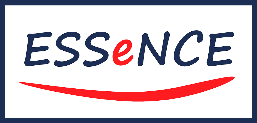 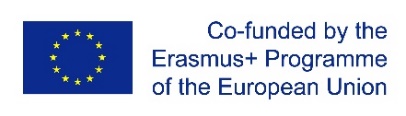 With the support of the Erasmus+ programme of the European Union. This document and its contents reflects the views only of the authors, and the Commission cannot be held responsible for any use which may be made of the information contained therein.
Paldies!
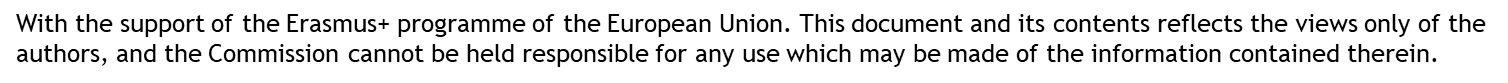 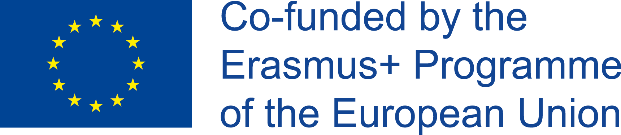 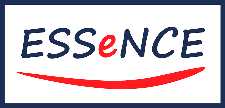